Figure 1. Electrophysiological and morphological properties of recorded layer 3 neurons in monkey DLPFC. ...
Cereb Cortex, Volume 14, Issue 5, May 2004, Pages 530–542, https://doi.org/10.1093/cercor/bhh015
The content of this slide may be subject to copyright: please see the slide notes for details.
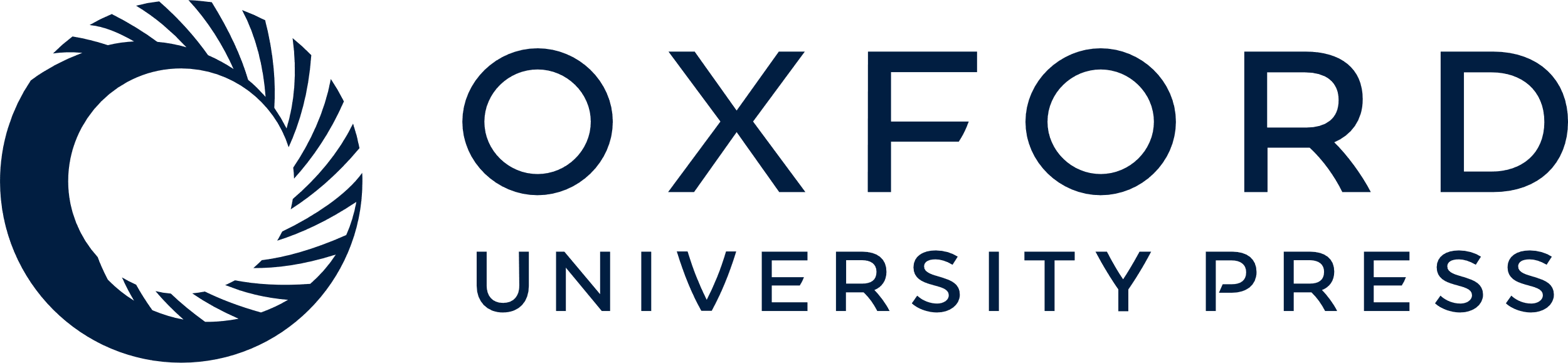 [Speaker Notes: Figure 1. Electrophysiological and morphological properties of recorded layer 3 neurons in monkey DLPFC. Electrophysiological properties of RS (A), FS (B) and ANP (C) cells. The graphs show the responses of membrane potential to injection of hyperpolarizing and depolarizing current steps. In RS neurons, spike frequency showed marked adaptation, as revealed by the increase in inter-spike interval (ISI) during sweeps. The lack of adaptation in FS cells is shown by an almost constant ISI during current injection. In ANP neurons, prominent adaptation was revealed at low levels of current. Labels for scale bars in A apply also to B and C. Examples of the morphology of RS (D), FS (E) and ANP (F) neurons. The axon is displayed in black and the soma and dendrites in red. RS cells had pyramidal morphology, with apical tufts that reached layer 1. The axons of FS cells were consistent with that of basket-like interneurons, with an horizontal spread that varied from cell to cell. In ANP cells it was common to observe a more narrow and vertically oriented axonal projections, similar to those previously described for double bouquet cells. However, ANP cell axons were in cases difficult to distinguish from those of FS neurons. Dendritic structure did not distinguish interneuron classes.


Unless provided in the caption above, the following copyright applies to the content of this slide:]